Gürtelrose (Herpes Zoster)
Erstellt von impf.wiki
1
Definition
Verbreitung
Symptome und Komplikationen
Therapie
Prävention
Quellen
Inhalt
2
Die Gürtelrose ist eine Viruserkrankung, sie wird vom gleichen Erreger verursacht wie Windpocken. Typisch für Gürtelrose ist ein schmerzafter Hautausschlag.
Definition
3
Infektionswege: Tröpfcheninfektion oder Schmierinfektion
Erreger werden durch Husten, Niesen oder Sprechen verteilt
Durch Kontakt mit infektiöser Flüssigkeit
Inkubationszeit: nicht bestimmbar
Direkte Ansteckung mit Gürtelrose ist nicht möglich
Meist ab 40 Jahren
Bei Kindern und Jugendlichen eher selten
Verbreitung
4
Bei erst Infektion  Windpocken
Reaktivierte Viren  Gürtelrose
Frühphase: Keine spezifischen Symptome
Abgeschlagenheit
Kopf- und Gliederschmerzen
Leichtes Fieber
Missempfindungen am betroffenen Hautareal
Nach 2-3 Tagen:
Schmerzen  neuropathischer Schmerz
Brennen oder Stechen
Dumpf, schießen plötzlich ein
Gürtelrose-Ausschlag
Entzündungen des betroffenen Nervensystems
Hautausschlag:
Kleine Hautknötchen  Bläschen
Klare Flüssigkeit  eingetrübte Flüssigkeit
Streifenförmig
Symptome und Komplikationen
5
Symptomatische Therapie
Behandlung des Ausschlages
Behandlung des Juckreizes 
Von Juckreizstillenden Medikamenten wird abgeraten
Therapie
6
Impfen: 
Kombinationsimpfstoff: Masern, Mumps, Röteln und Windpocken
Zwei Impfdosen
Sehr hoher Schutz

Verträglichkeit:
Gut verträglich
Rötung und Schwellung der Einstichstelle
Es gibt auch ein Impfstoff extra gegen Gürtelrose
Zwei Impfdosen, Abstand von zwei bis sechs Monaten
Prävention
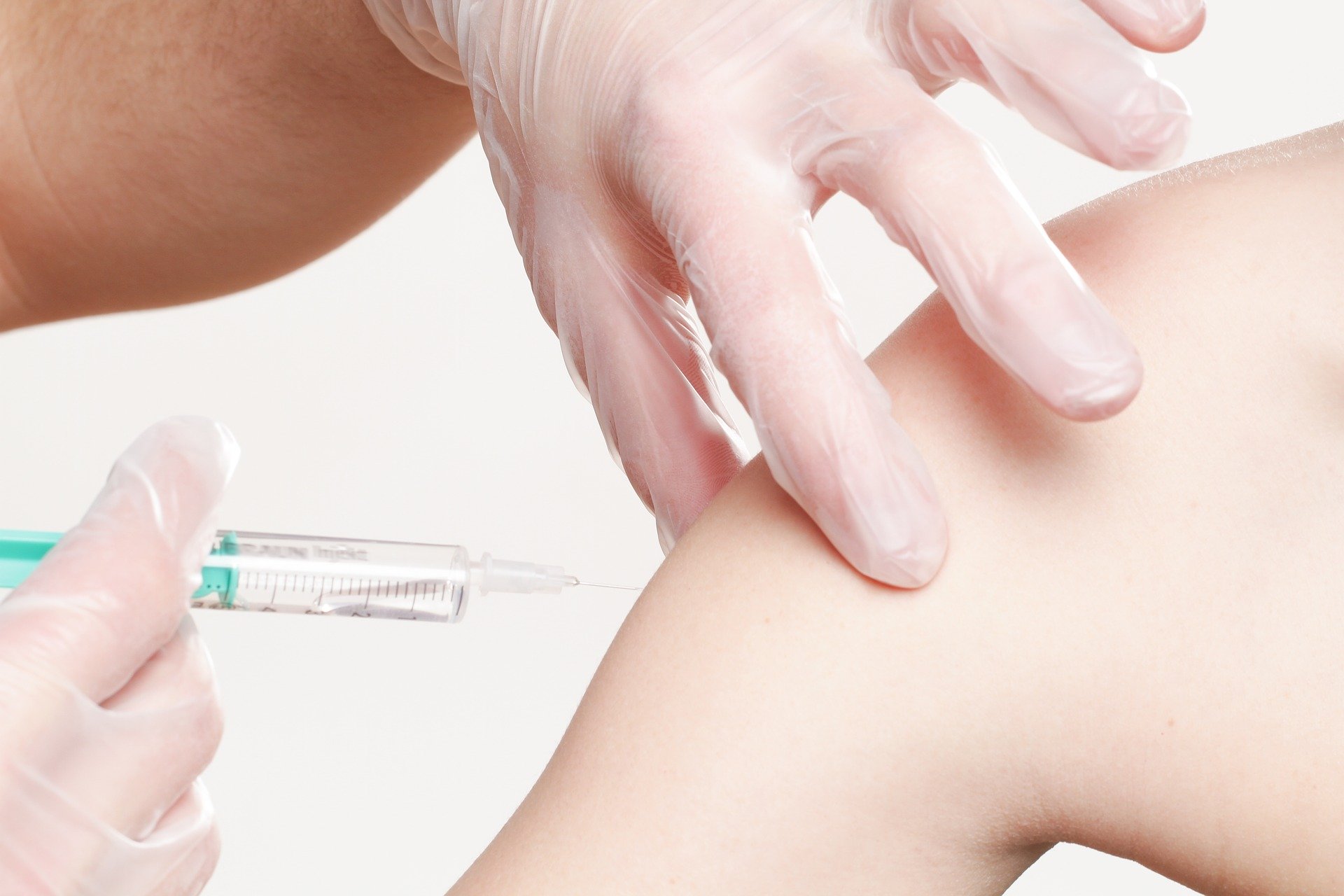 7
Ommen, Oliver (o.J.): Gürtelrose – Impfung bei Erwachsenen, URL: https://www.impfen-info.de/impfempfehlungen/fuer-erwachsene/guertelrose-herpes-zoster.html, Aufruf am 20.07.2020.
Feichter, Martina (2020): Gürtelrose Impfung, URL: https://www.netdoktor.de/krankheiten/guertelrose/impfung/, Aufruf am 20.07.2020.
Grosser, Marian (2019): Gürtelrose, URL: https://www.netdoktor.de/krankheiten/guertelrose/, Aufruf am 20.07.2020.
Quellen
8